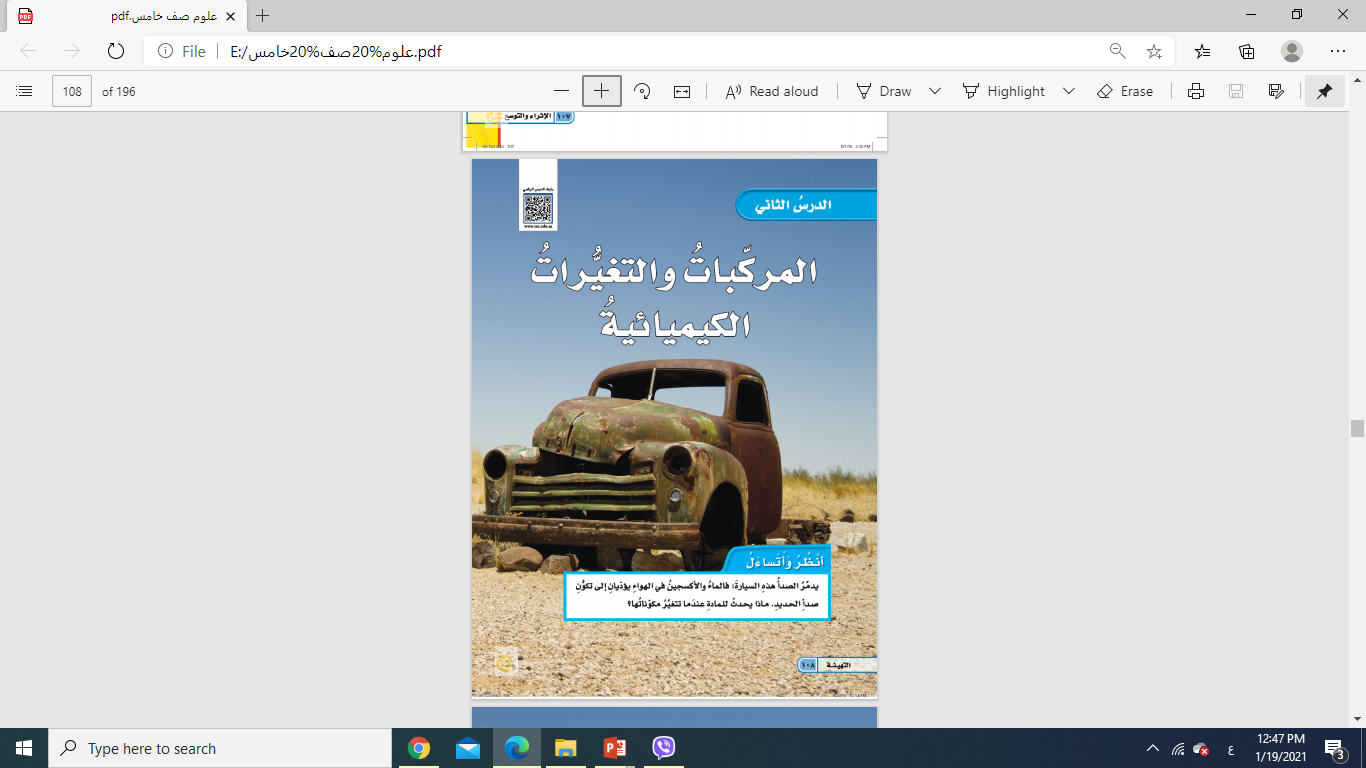 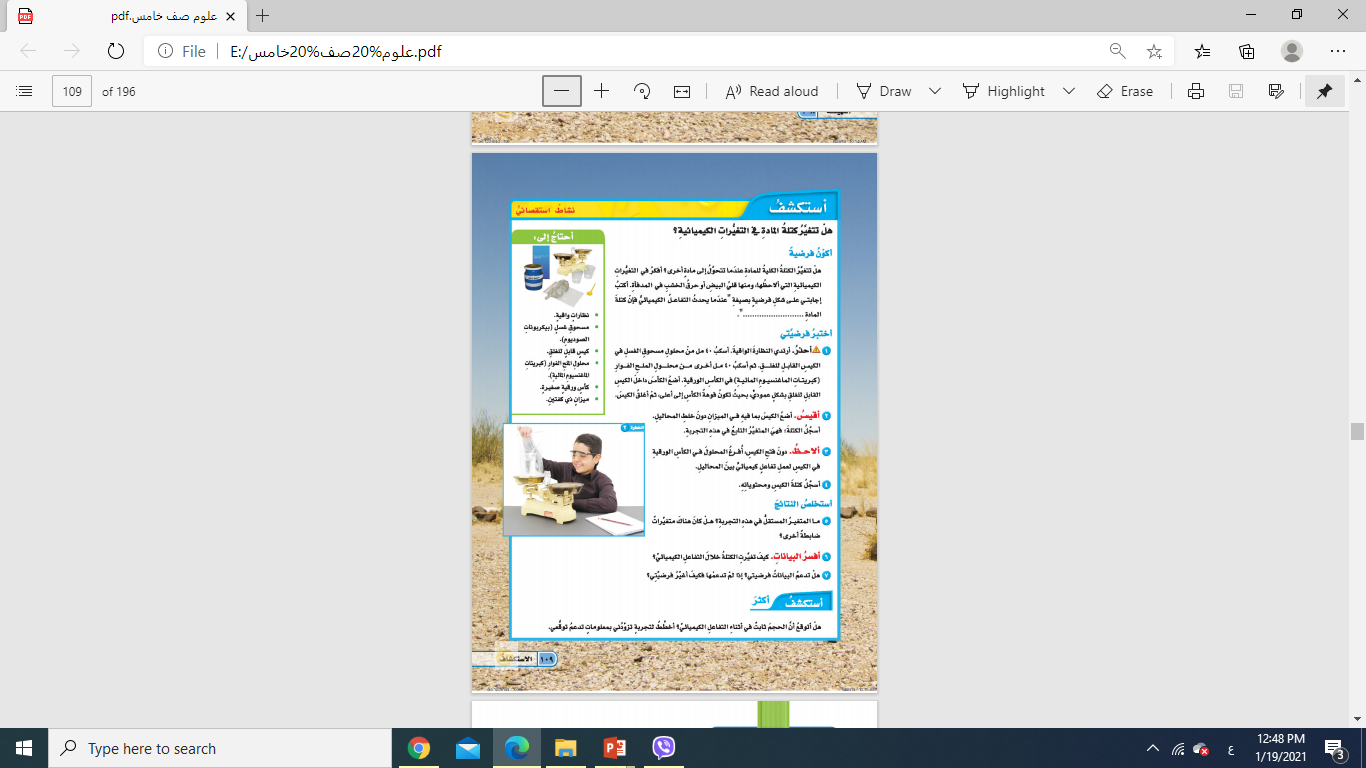 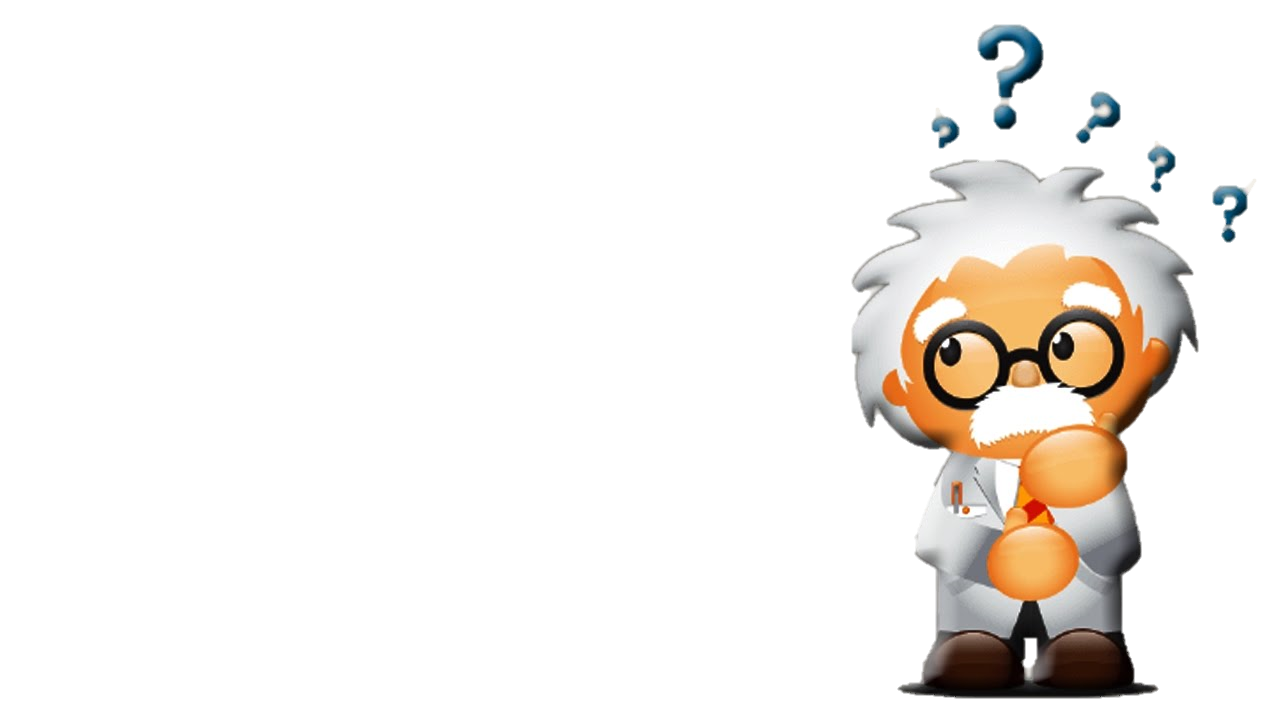 ما هي المركبات؟
المركب هو مادة نقية مكون من اتحاد عنصرين أو أكثر
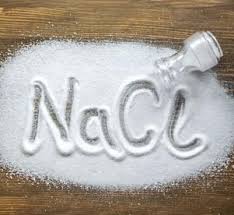 تجدنا  في جوجل
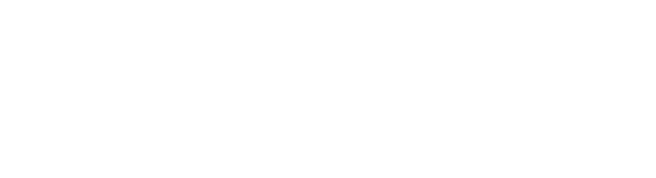 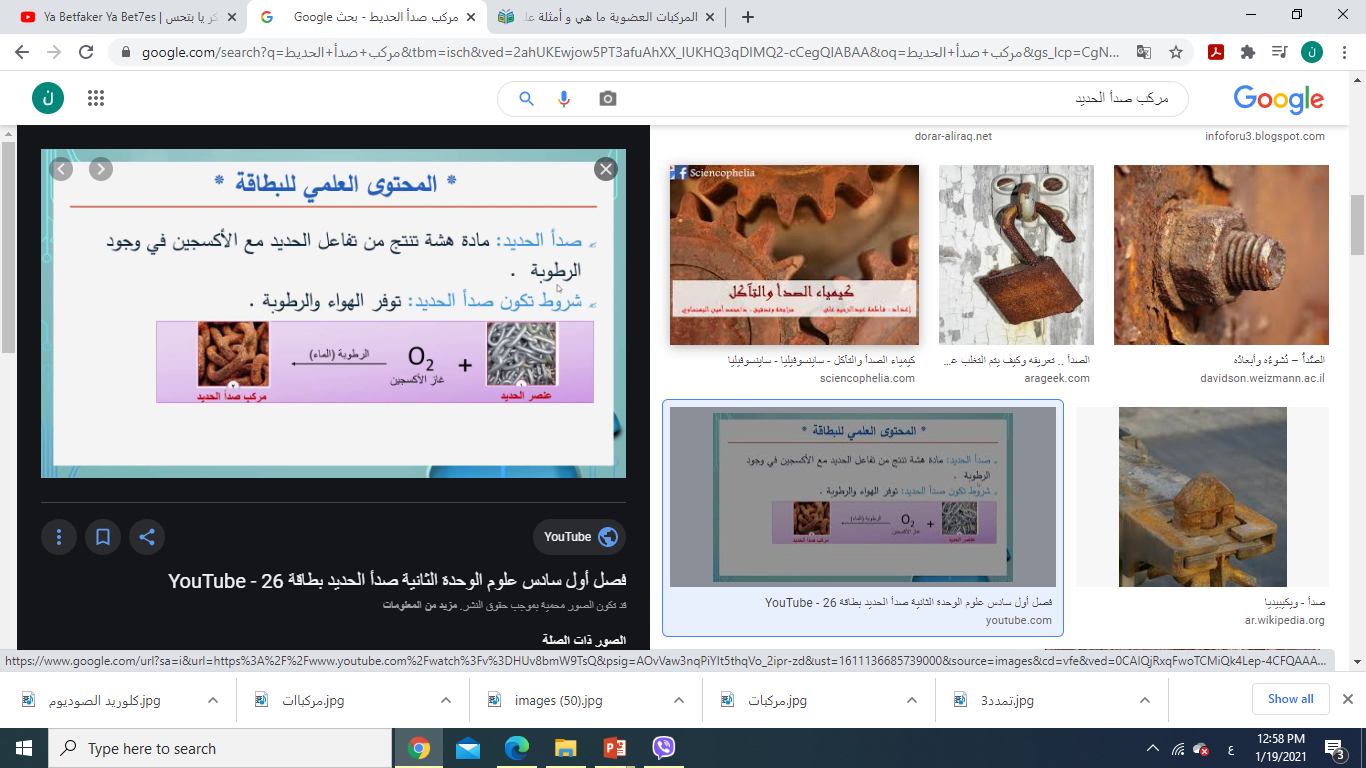 الأسماء و الرموز الكيميائية
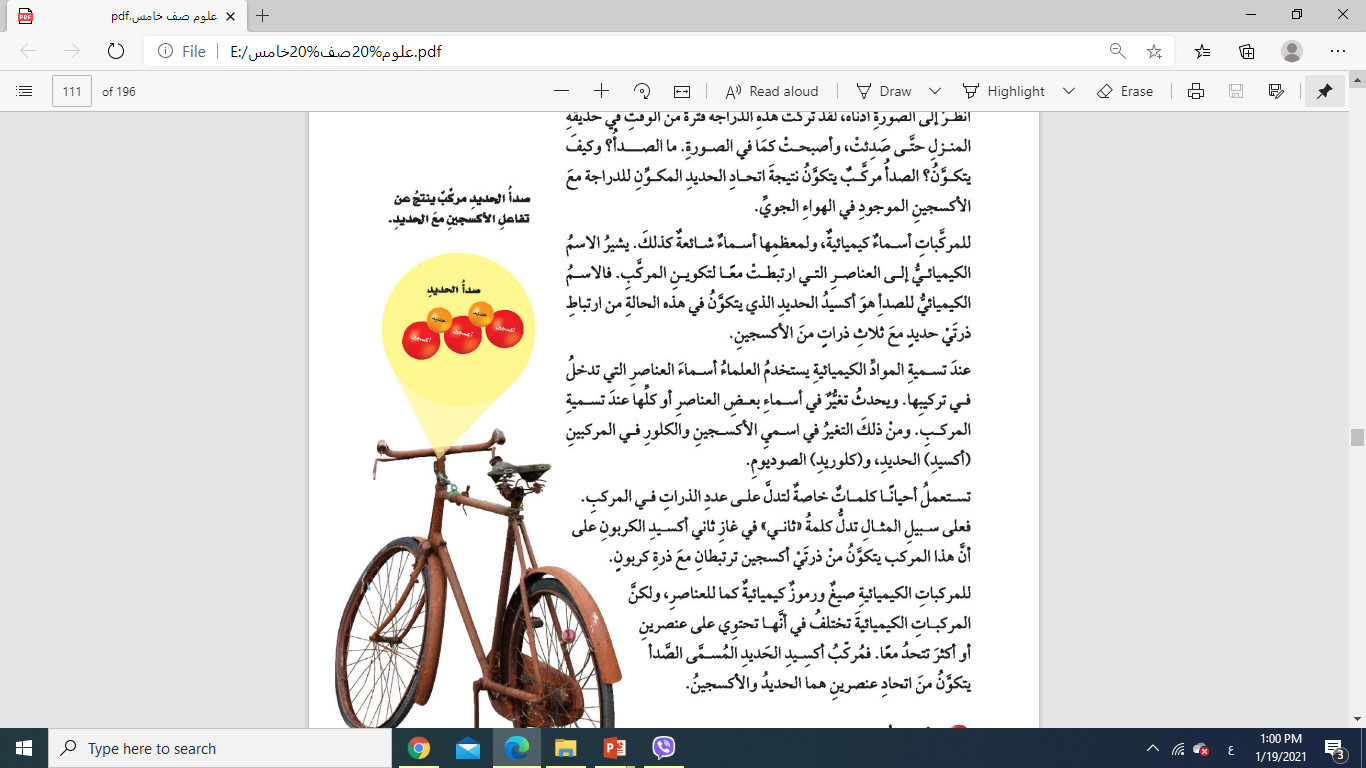 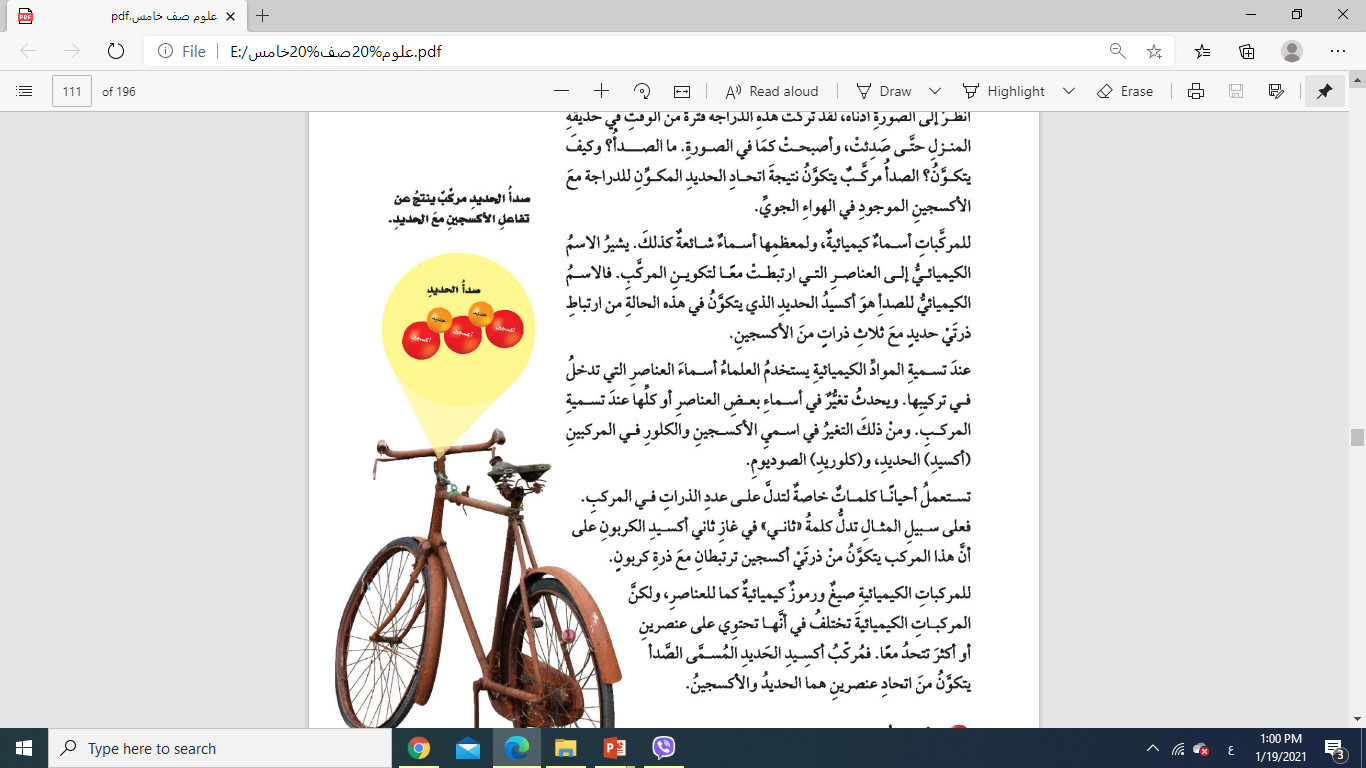 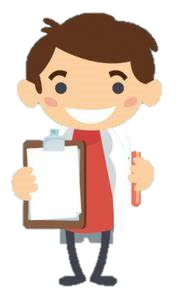 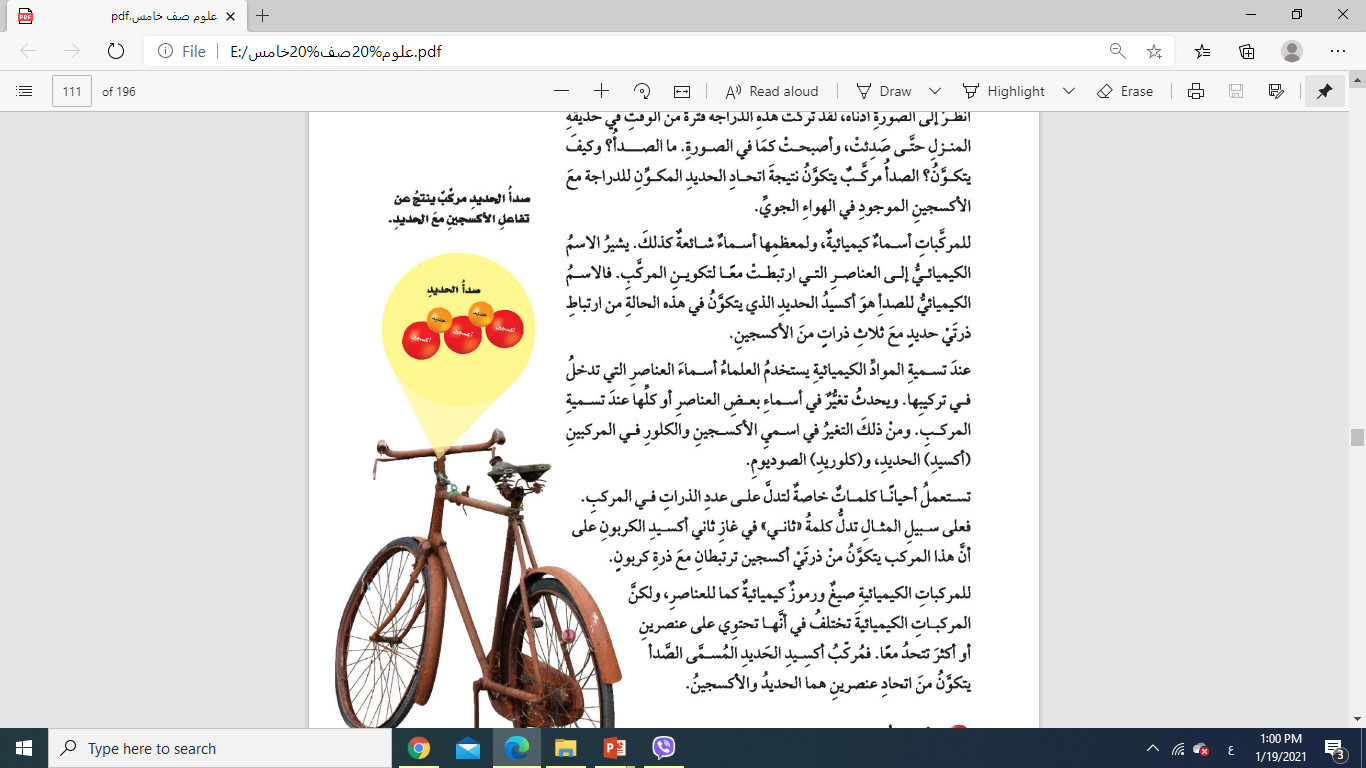 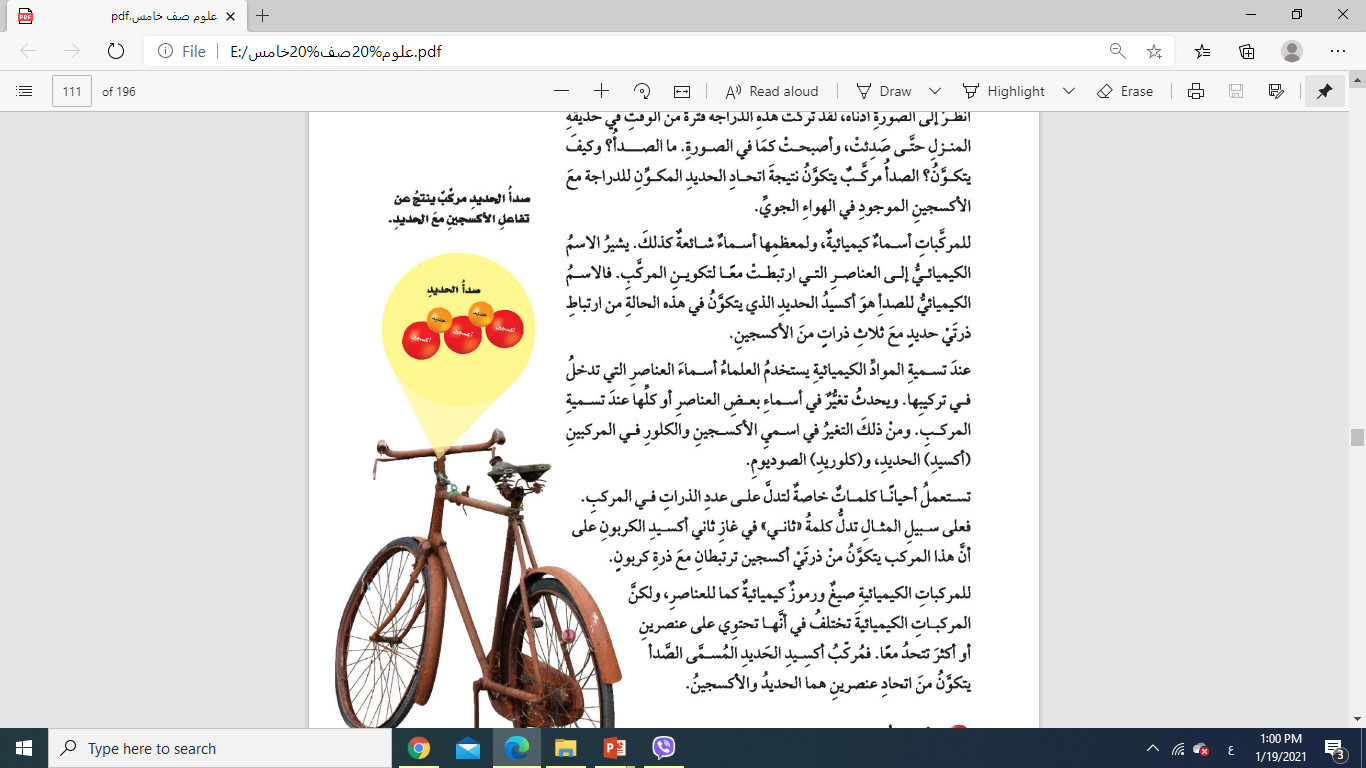 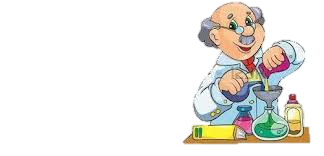 ما التغير الكيميائي؟
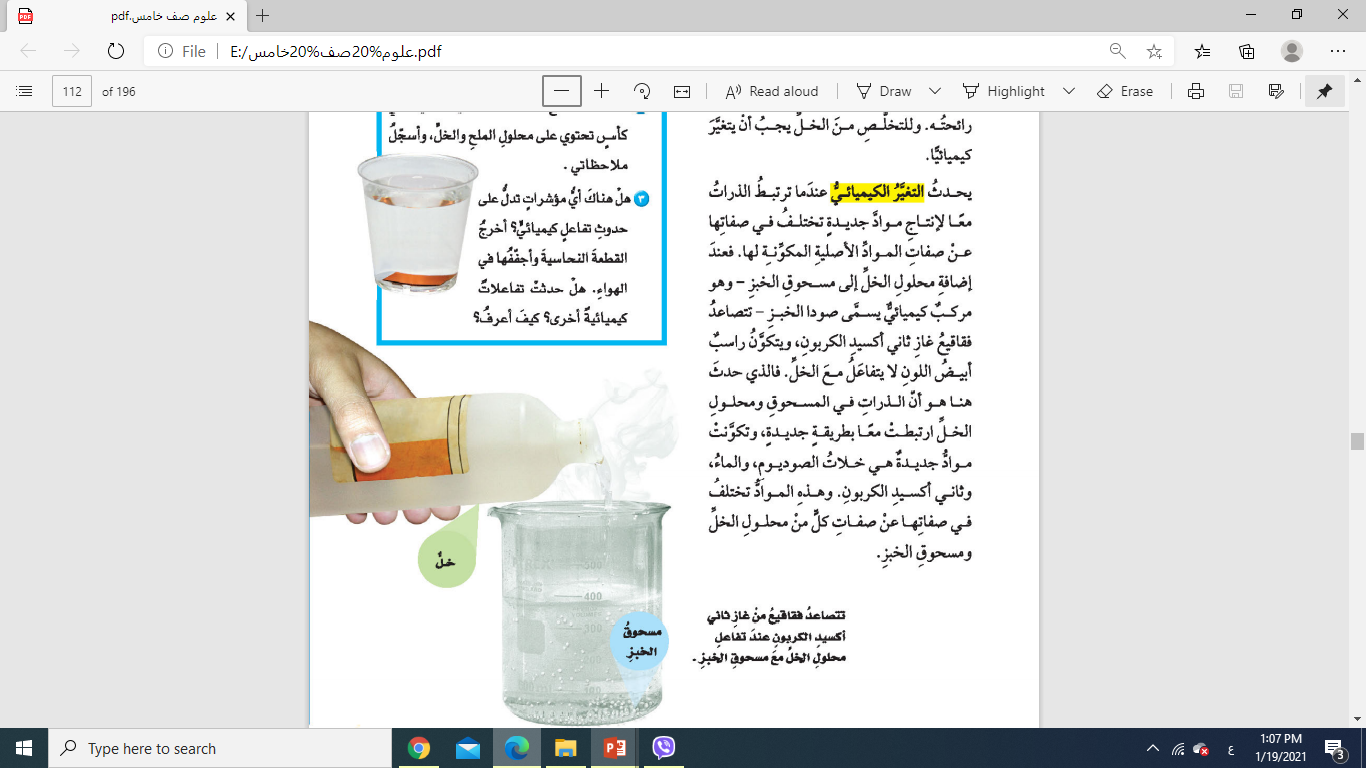 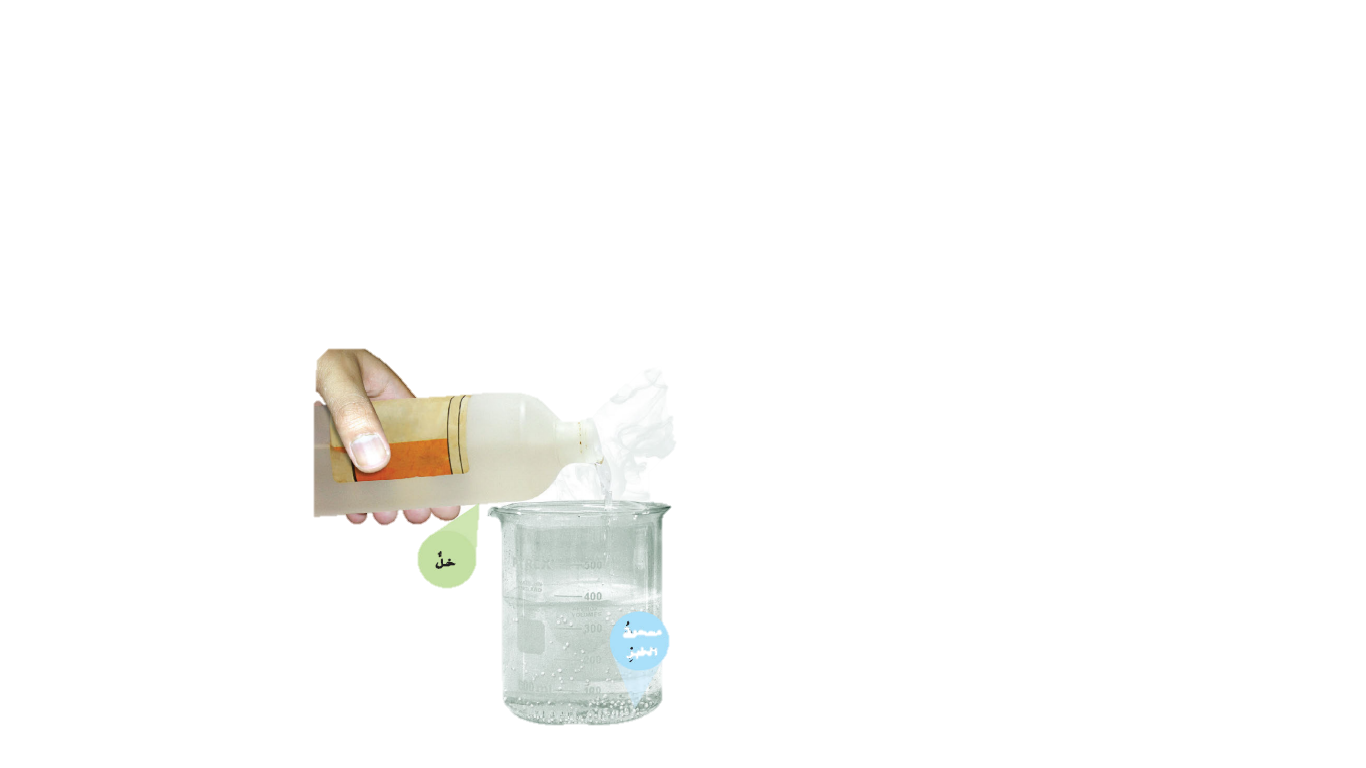 المعادلات الكيميائية
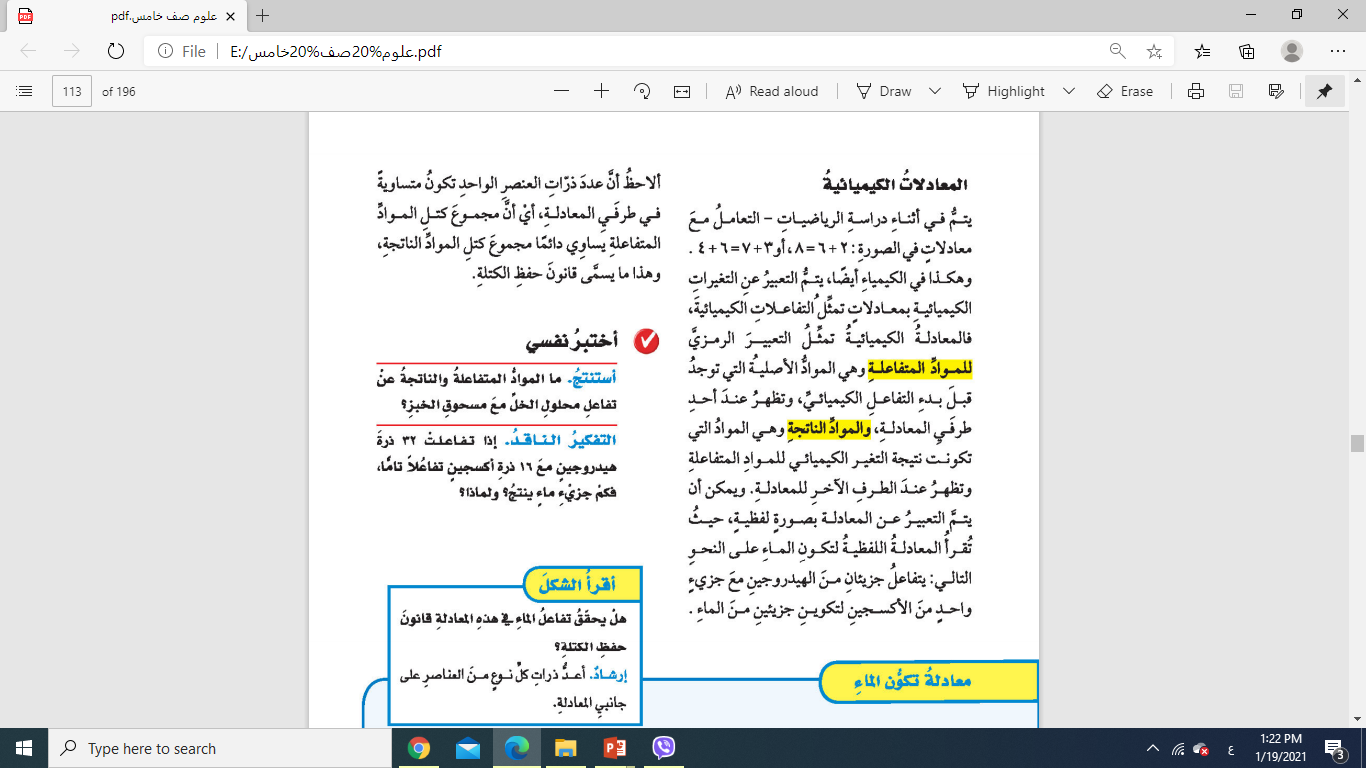 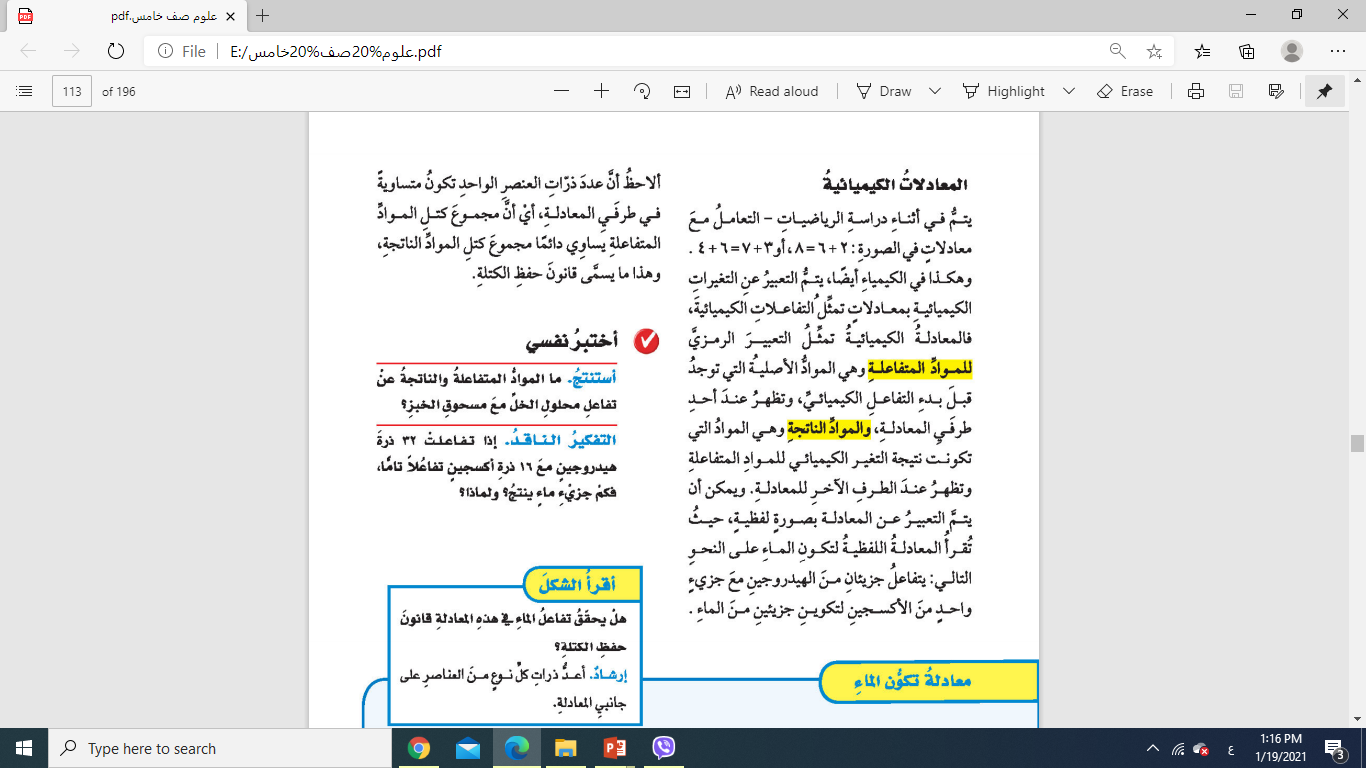 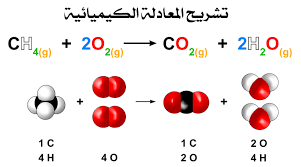 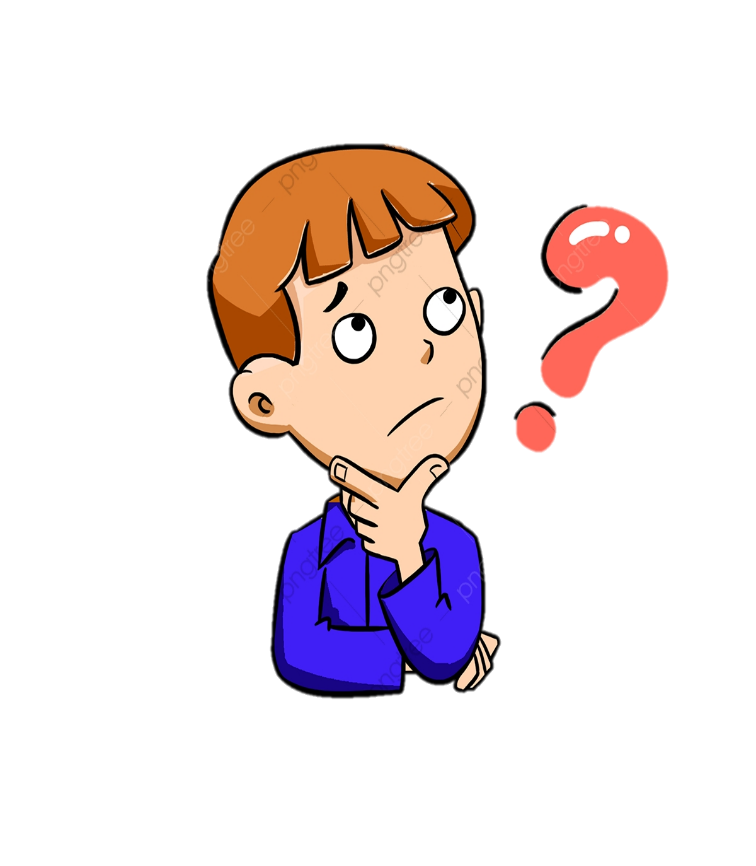 كيف أكتشف حدوث التفاعل الكيميائي؟
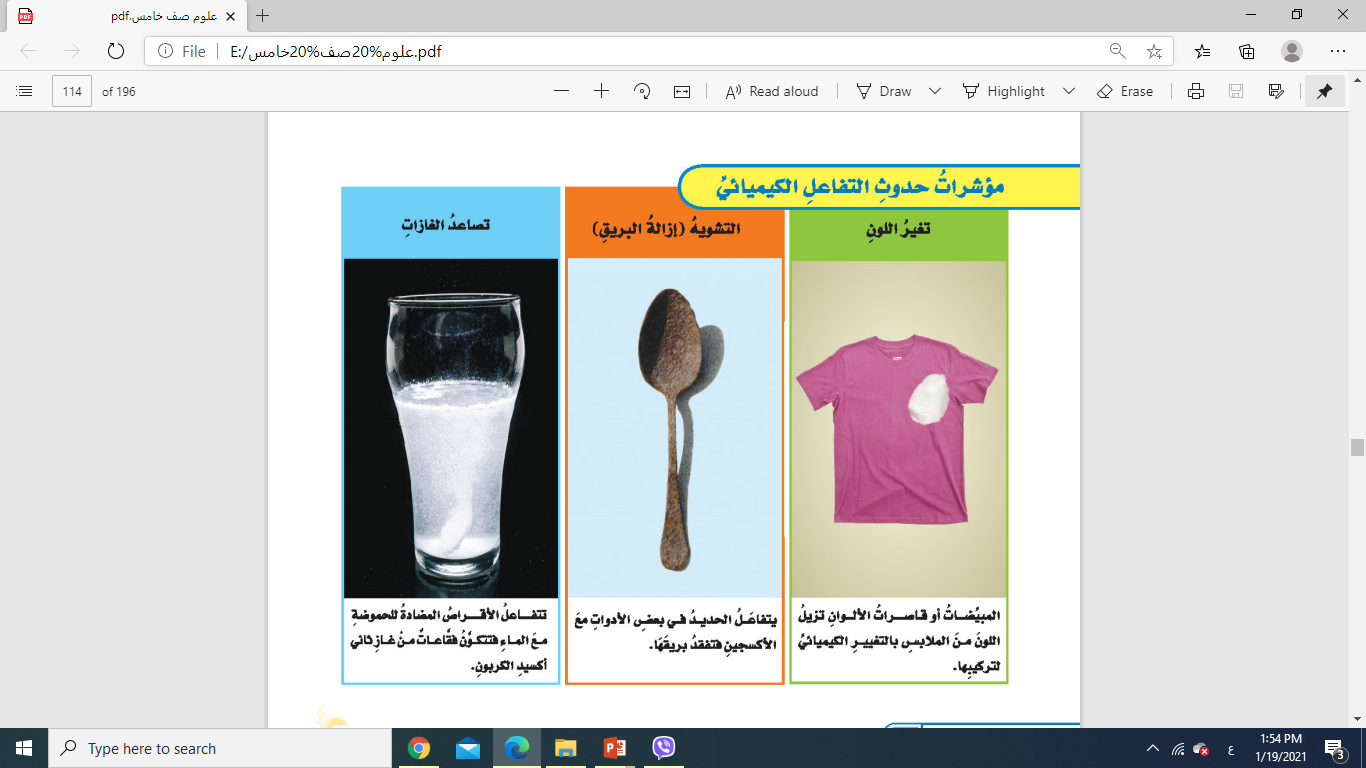 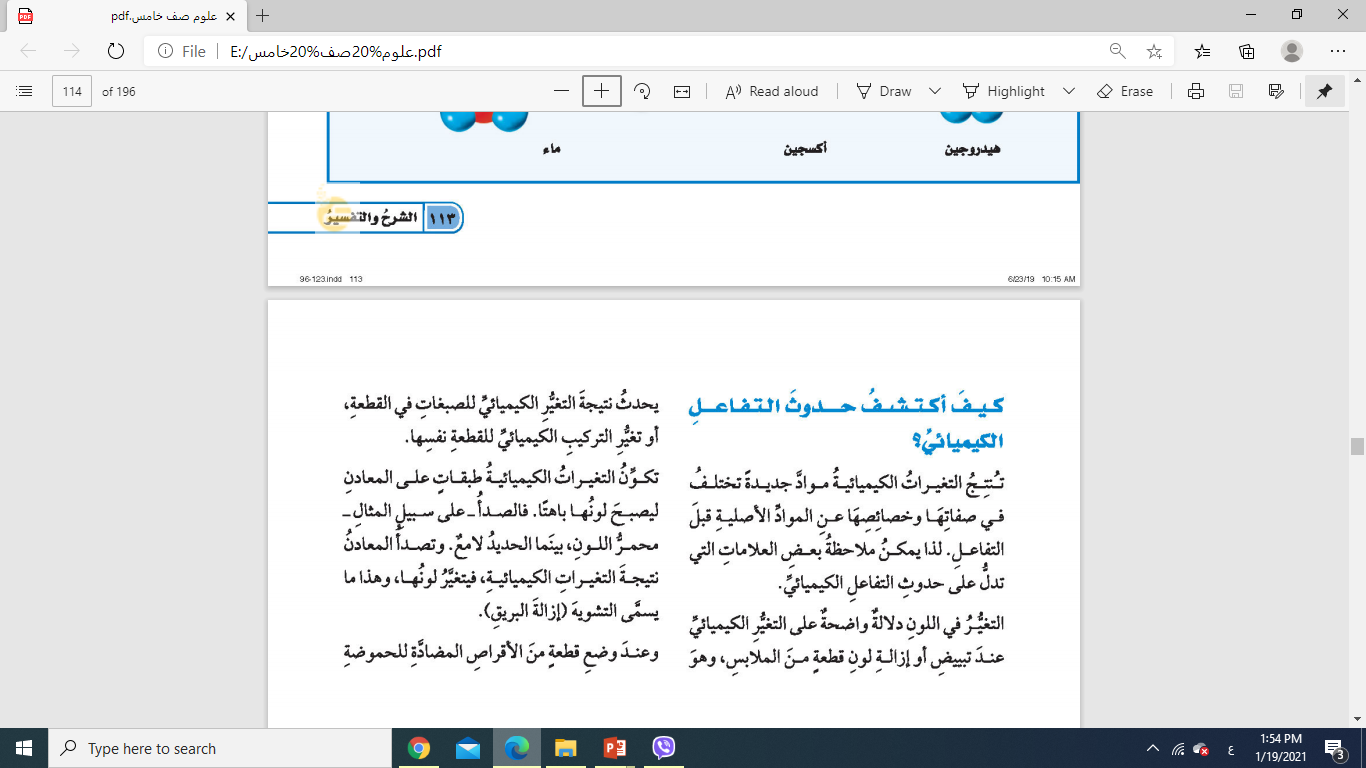 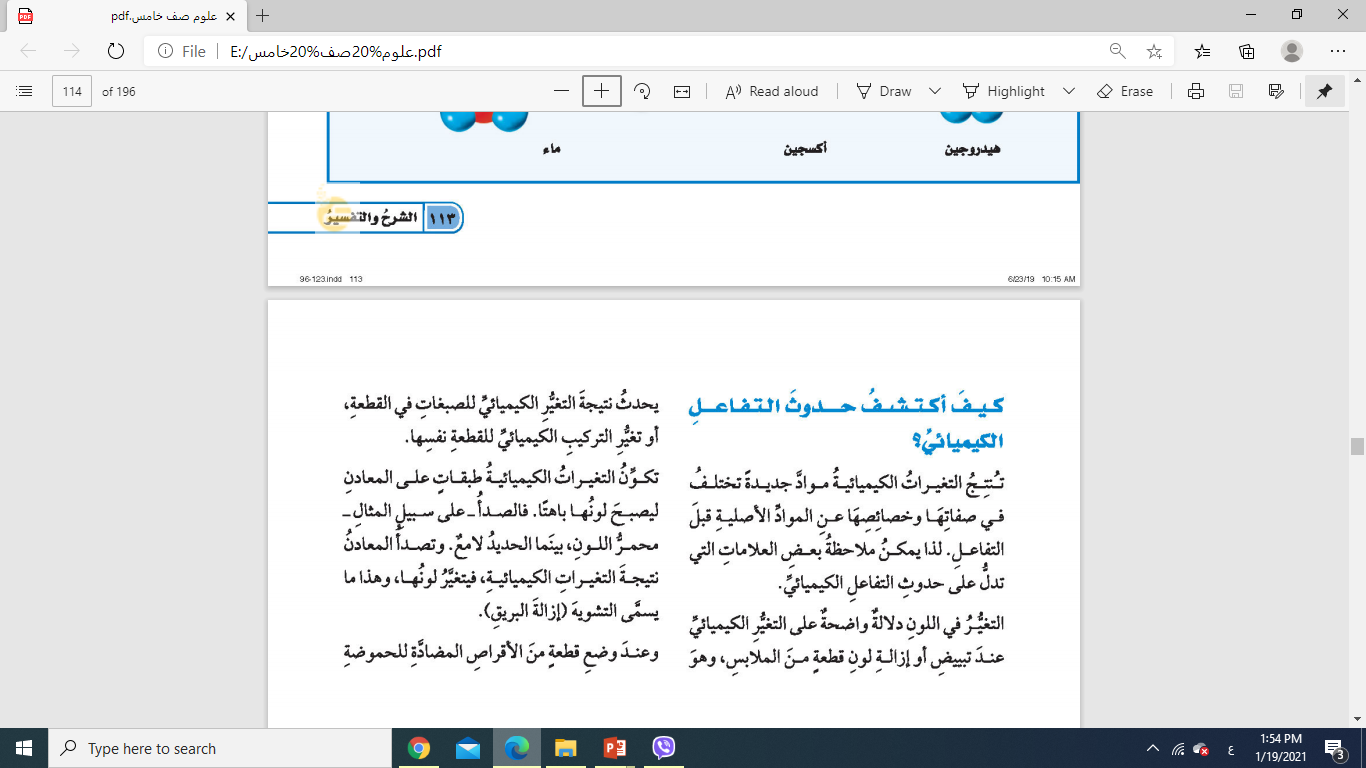 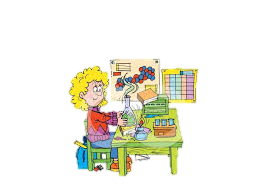 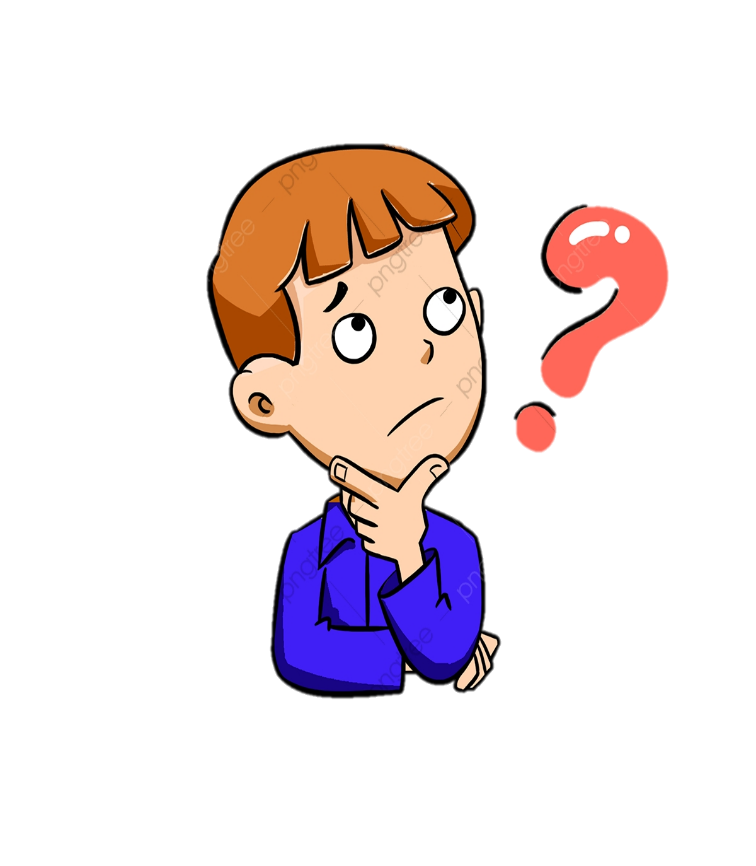 كيف نستفيد من التفاعل الكيميائي؟
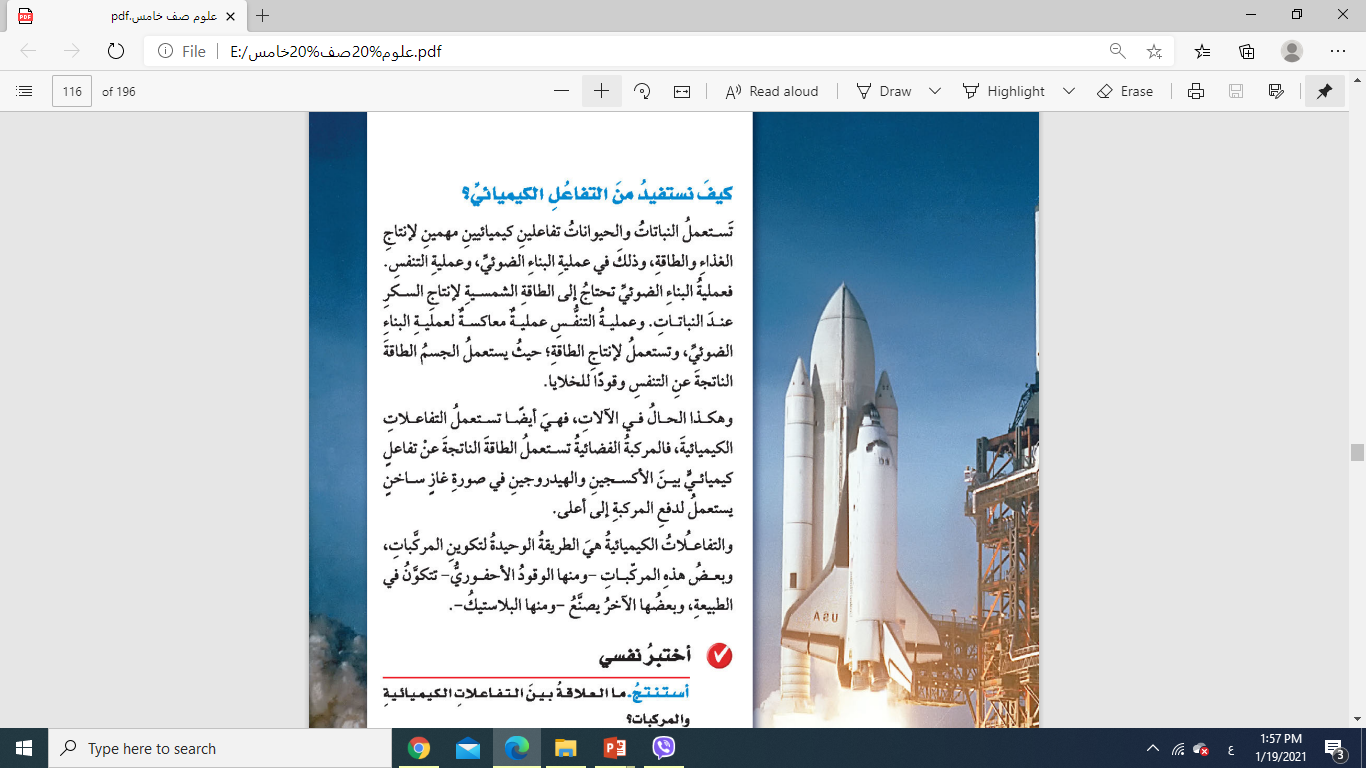 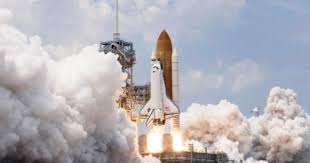 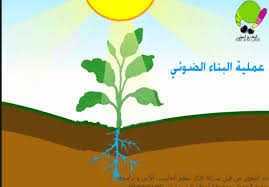 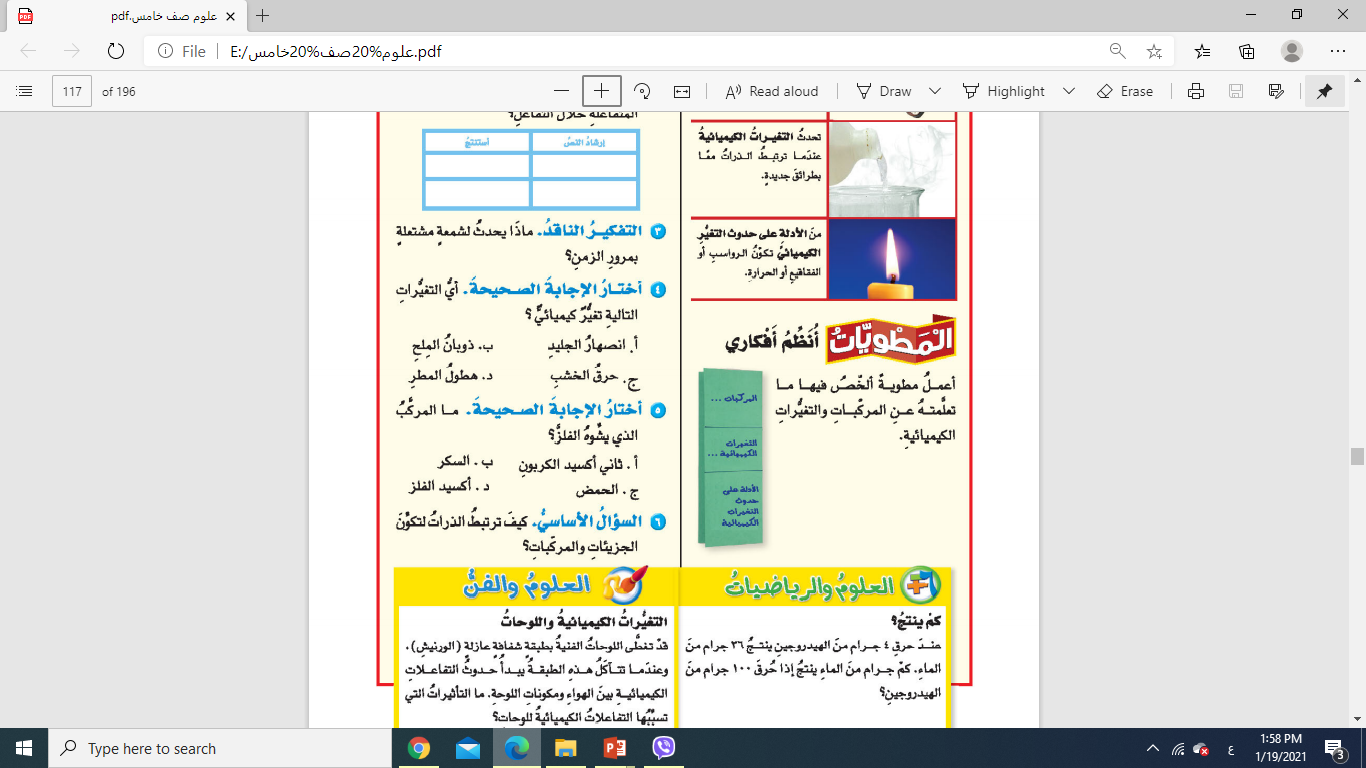 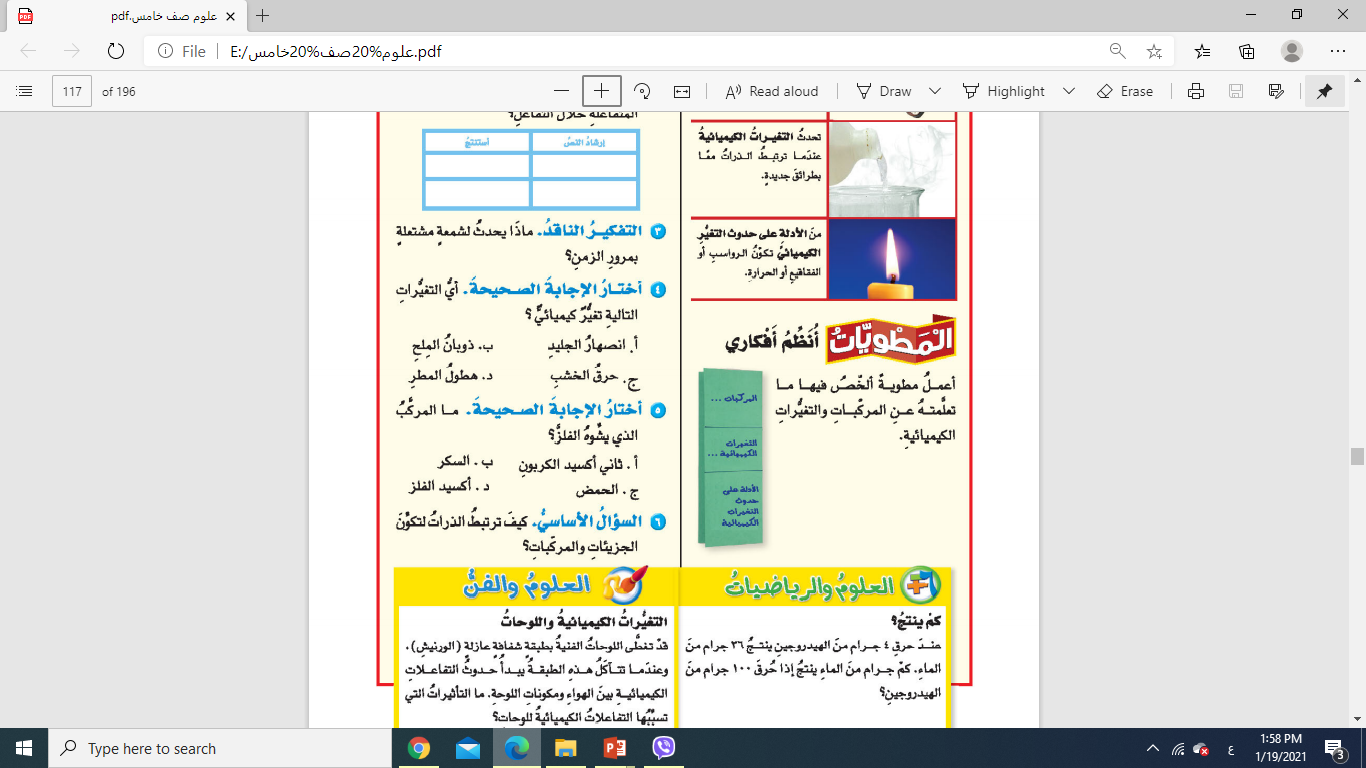 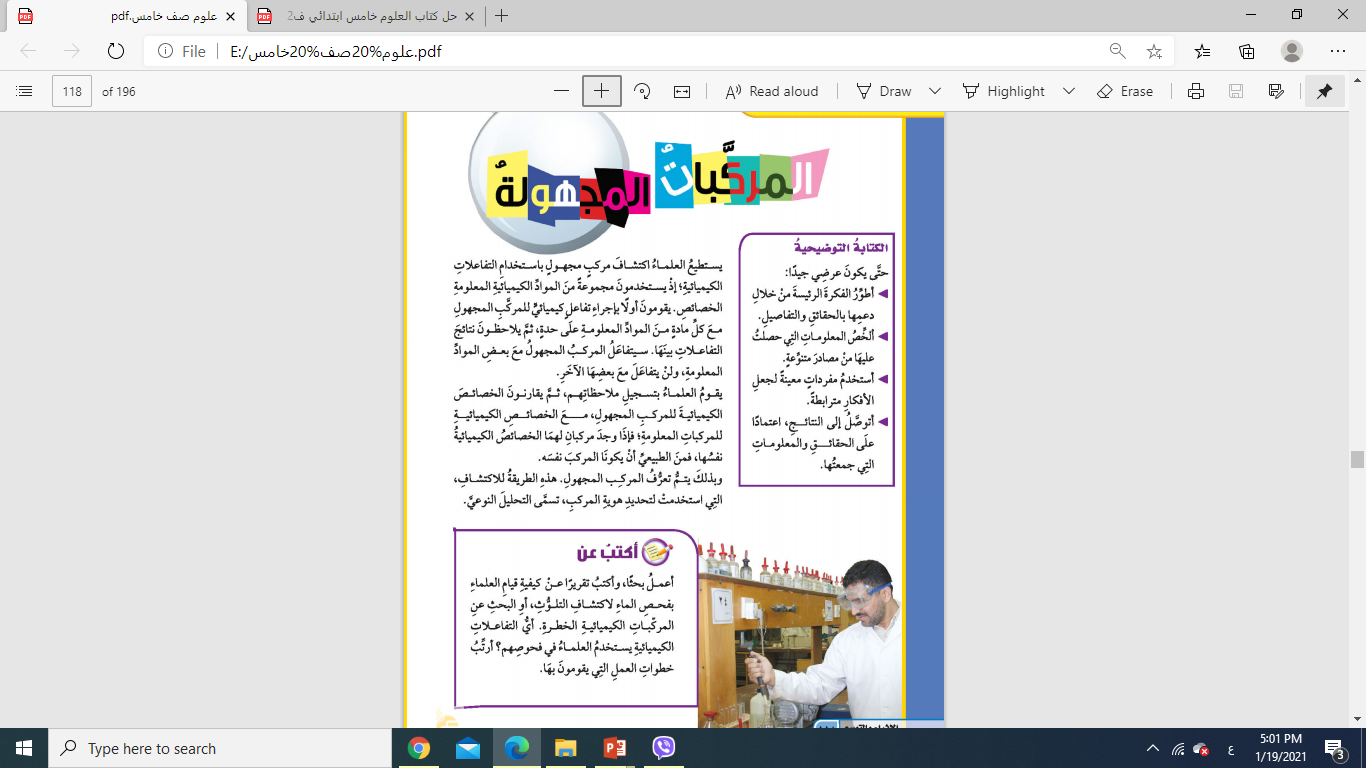